MATERI III
LIMIT
Introduction of Limit
The student surely can recognize the number that is the limit of this sequence of rational numbers.
3,  3.1,  3.14,  3.141,  3.1415,  3.14159,             3.141592, . . ., π
The limit of a variable
Consider this sequence of values of a variable x:  1.9,  1.99,  1.999,  1.9999,  1.99999, . . .
Those values are getting closer and closer to 2, they are approaching 2 as their limit.  2 is the smallest number such that no matter which term of that sequence we name, it will be less than 2.
Left-hand and right-hand limits
Now the sequence we chose were values less than 2.  Hence we say that x approaches 2 from the left.  We write
     x  2−
But we can easily construct a sequence of values of x that converges to 2 from the right; that is, a sequence of values that are more than 2. For example  2.2,  2.1,  2.01,  2.001,  2.0001,  2.00001, .  .  .
In this case, we write  x  -> 2+ .
But again, no matter what small number we name, if we go far enough out in that sequence, the value of a difference     |x − 2| will be less than that small number.  And so will all subsequent differences.
The limit of a function
We have defined the limit of a variable, but what we typically have is a function of a variable -- which is also a variable.  For example,
y = f(x) = x².
Now, a sequence of values of x will force a sequence of values of f(x). The question is:  If the values of x approaches a limit, will the corresponding values of f(x) also approach a limit?  If that is the case -- if f(x) approaches a limit L when x approaches a limit l -- then we write

"The limit of f(x) as x approaches l, is L."
Limits Theorems
A function "has a limit."  We say that a 
function f(x) "has a limit" L as x approaches , if  for every sequence of values of x that approach as a limit -- whether from the left or from the right -- the corresponding values of f(x) approach L as a limit.
If that is the case, then we write
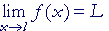 "The limit of f(x) as x approaches l  is  L."
In other words, for the limit of f(x) to exist as x approaches l , the left-hand and right-hand limits must be equal.
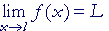 if and only if
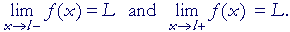